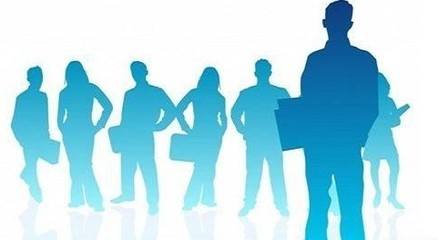 《人力资源管理》
项目二 ：制定人力资源规划
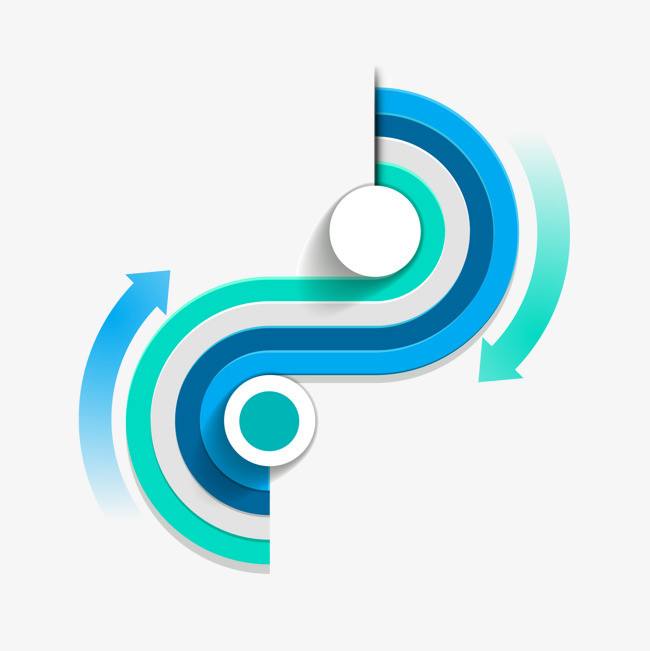 目录
任务一 编制人力资源规划

任务二 进行人力资源供需分析

任务三 建立人力资源信息系统
了解人力资源规划和组织计划之间的关系
理解人力资源规划的含义、作用以及人力资源的平衡措施
熟悉人力资源规划的内容程序、人力资源规划的实施内容
掌握人力资源需求和供给预测方法
知识目标
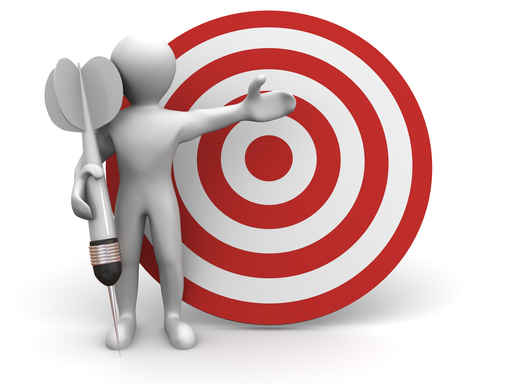 能力目标：
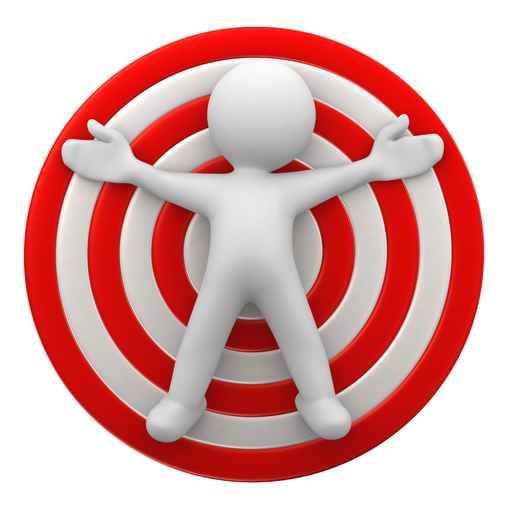 能够正确运用人力资源需求和供给预测的方法，合理制定人力资源计划
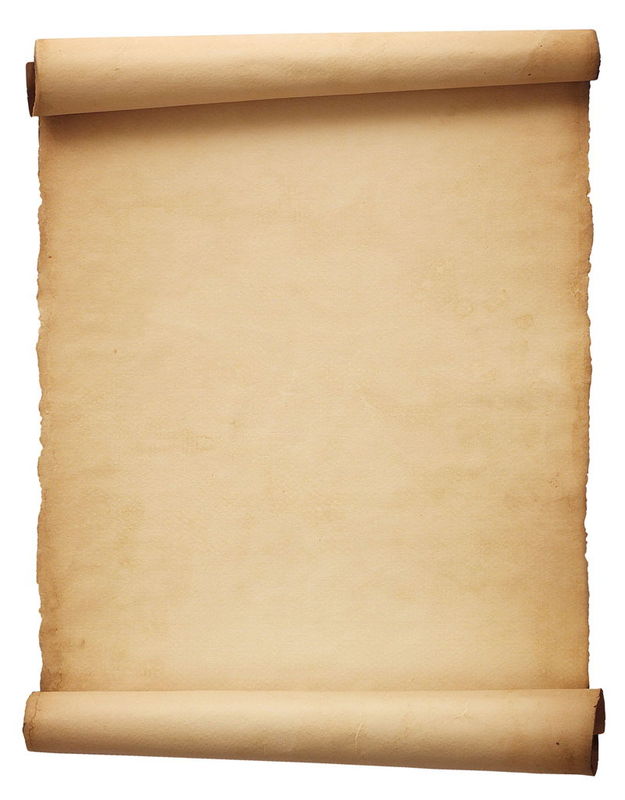 任务一：编制人力资源规划
一、人力资源规划的含义
人力资源规划的内涵有广义和狭义之分，广义的人力资源规划，是名词的人力资源规划，是企业所有人力资源计划的总称，是战略规划与战术计划的统一；狭义的人力资源规划，是动词的人力资源规划，是指为实施企业的发展战略，完成企业的生产经营目标，根据企业内外环境和条件的变化，运用科学的方法，对企业人力资源的需求和供给进行预测，制订相宜的政策和措施，从而使企业人力资源供给和需求达到平衡，实现人力资源的合理配置，有效激励员工的过程。
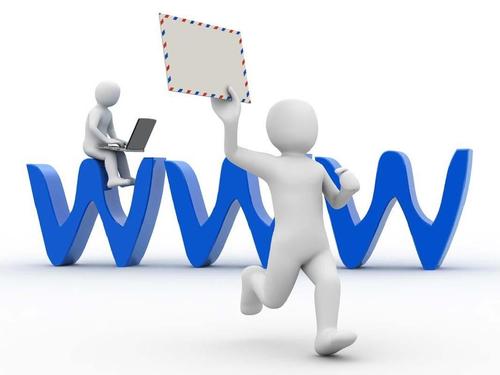 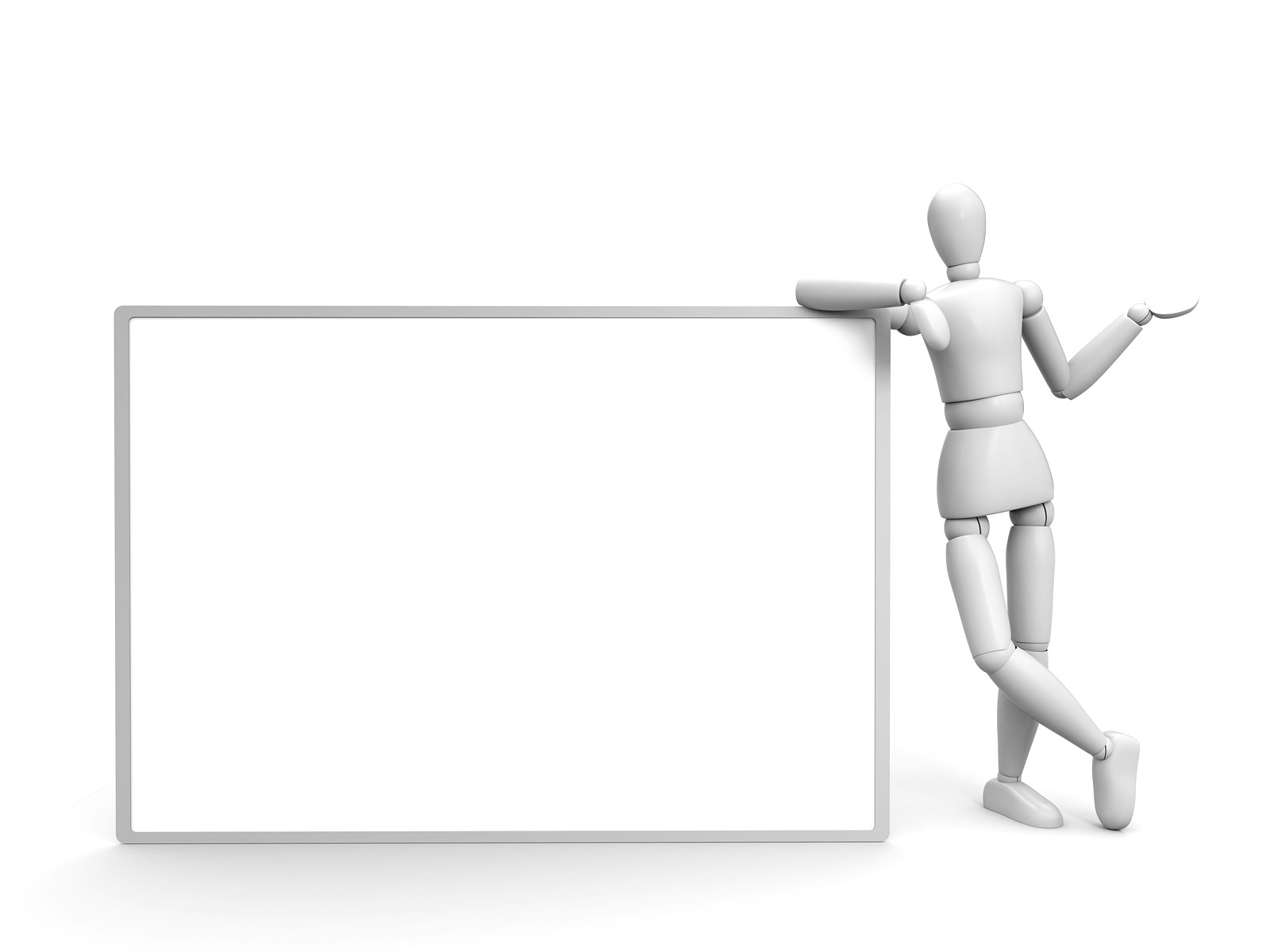 二、人力资源规划的内容
组织的人力资源规划分为两个层次：总体规划和具体规划。人力资源总体规划主要是指计划期内人力资源管理的总原则、总方针、总目标、总体实现步骤和总体预算安排；具体规划是总体规划的展开和时空具体化，每一项具体规划都是由目标、任务、政策、步骤和预算等部分构成，从不同方面保证人力资源总体规划的实现。
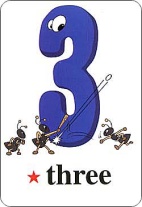 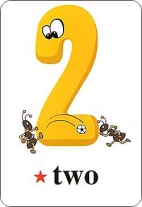 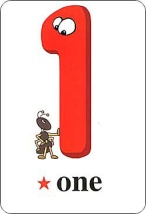 人力资源供给分析
现有人力资源盘点
人力资源需求分析
三、人力资源规划的程序
（一）信息收集与处理阶段
（二）整体规划与分析阶段
供大于求
供不应求
供求相等
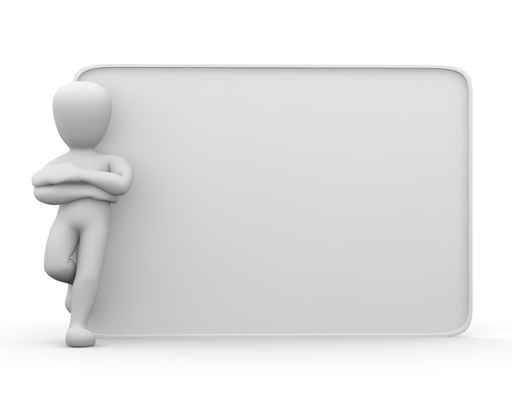 该阶段的主要工作就是根据所确定的人力资源净需求的情况，制定各种相关的具体人力资源规划政策。这些规划政策一般会包括：管理体制调整计划、人员补充调配计划、员工素质提高计划、员工退休解聘计划等。
（三）制定实施计划阶段
提出人力资源管理制度草案
逐步修改调整、充实完善
广泛征求意见，认真组织讨论
四、人力资源规划的编制
（一）人力资源管理制度规划的基本步骤
一项具体的人力资源管理制度一般由总则、主文和附则等章节组成。
（二）制定具体人力资源管理制度的程序
建立和完善人力资源信息系统
进行人力资源供应控制
人力资源的合理利用
五、人力资源规划的实施
本项目结束
谢谢聆听